THE SAXOPHONE’S DAY
Student: Oscar Vargas Guerrero
Teacher: Vladimir Solano Gonzales
First, I want to mention that the saxophone was created on 6th of November, 1840. Its creator was Antoine Joseph Sax better known as Adolphe Sax.
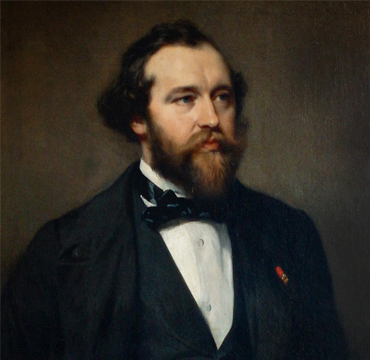 Next, I want to mention the saxophone’s etymology. The word “Saxophone” comes from Adolphe’s last name: “Sax” and the word “phone” that means “sound”.
In addition, I want to talk about the saxophone’s evolution through the years.
A lot of people were based on Adolphe’s design to improve it. This helped people to play this instrument more easily.
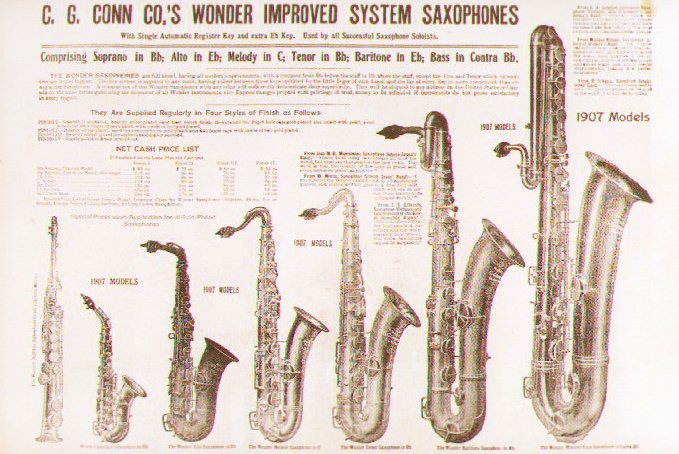 Before finishing, I want to mention a curious fact:Did you know that Adolphe Sax was inspired by the clarinet to create the saxophone?
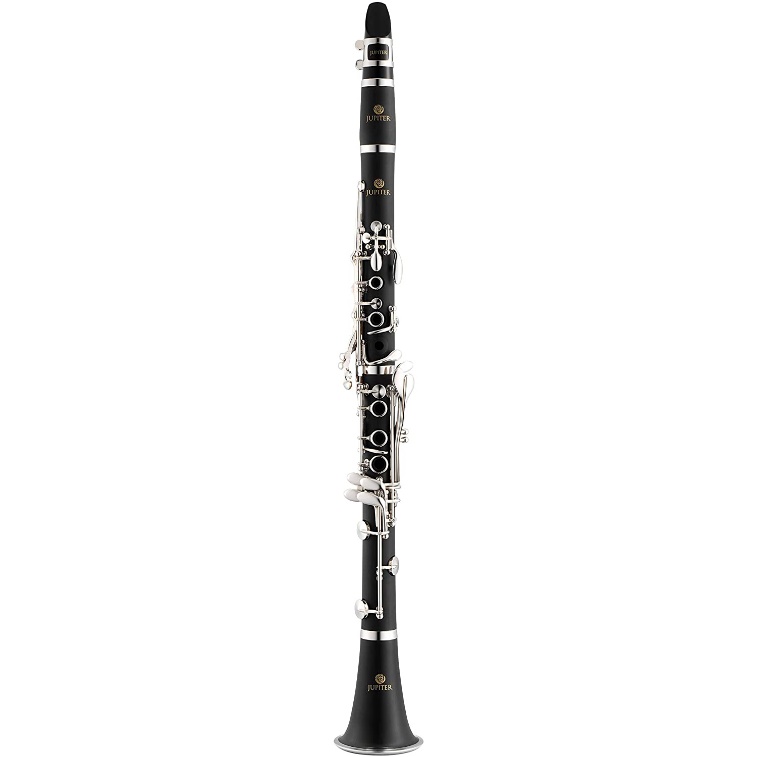 Finally, I want to mention why the saxophone’s day is celebrated. It is celebrated to remmember Adolphe Sax, creator of multiple musical instruments. The saxophone is the most popular.
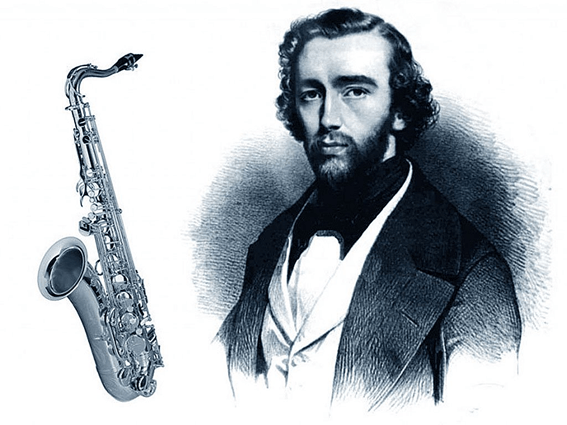 QUESTIONS
When was the saxophone created?
Who created the saxophone (complete name)?
In what was inspired Adolphe Sax to create the saxophone?
THANK YOU FOR LISTENING!